«Приглашаем в 3 класс!»
День Знаний
Автор : Волкова Наталья Евгеньевна, 
учитель начальных классов
МБОУ «Берёзовская школа» 
д. Берёзовка
2015
Приглашение на первые  уроки
ПДД
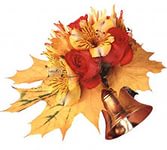 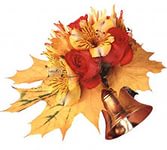 ООН
ОГО!
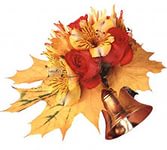 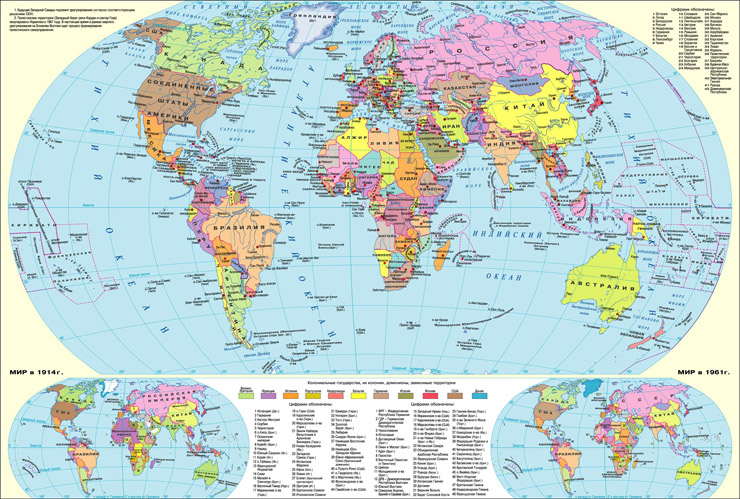 ООН
43 страны
50 стран
61 страна
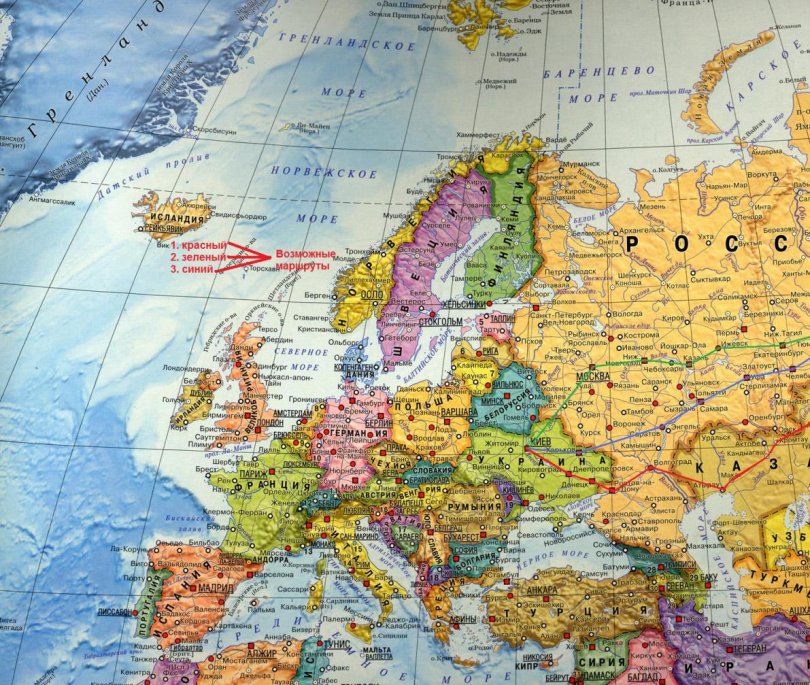 Приглашение на первые  уроки
Приглашение на первые  уроки
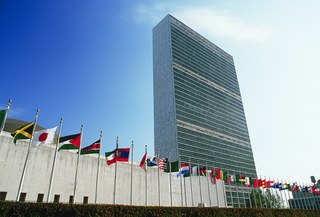 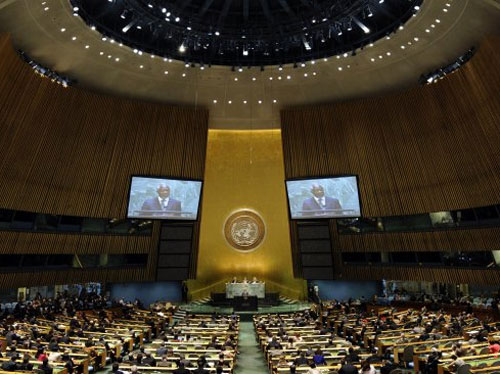 Штаб-квартира ООН
г.Нью-Йорк
Америка
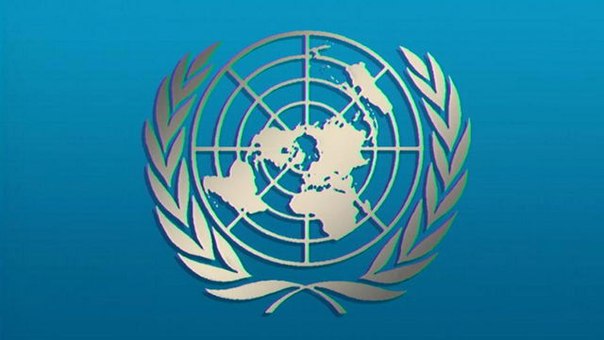 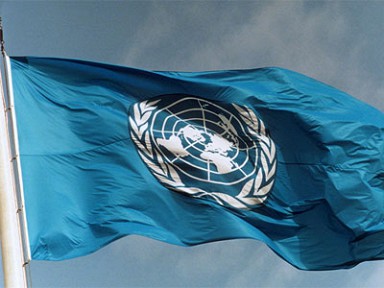 Эмблема ООН
Флаг ООН
ОГО!
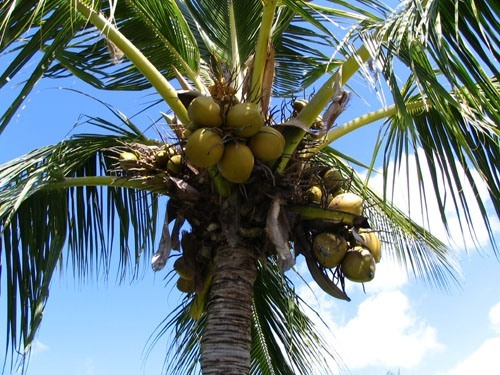 Кокосовая пальма
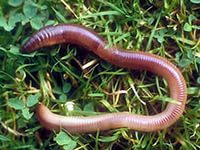 Дождевой червь 7 метров
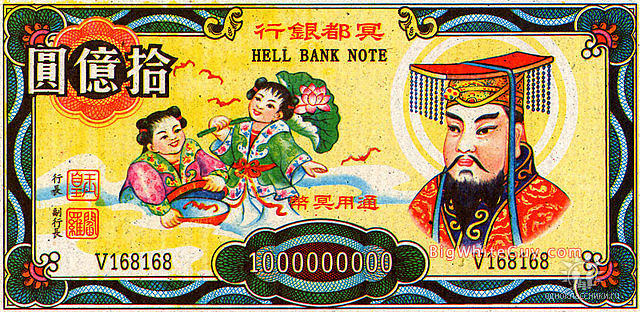 Китай
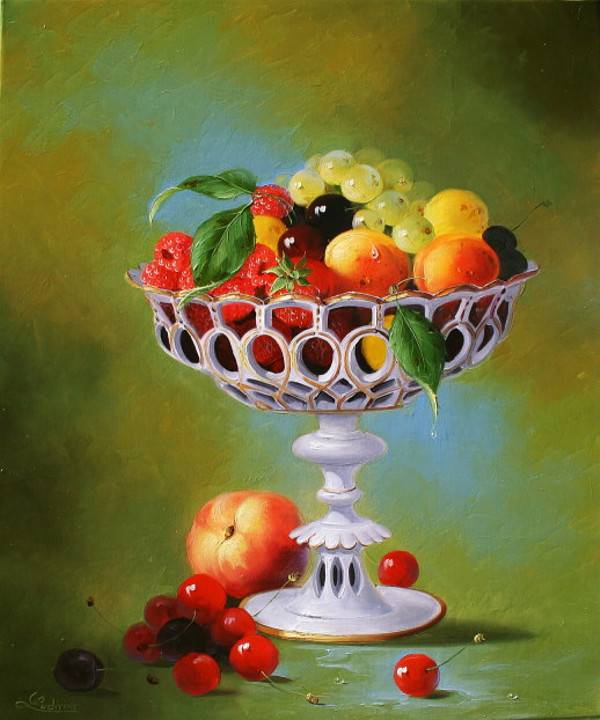 Натюрморт
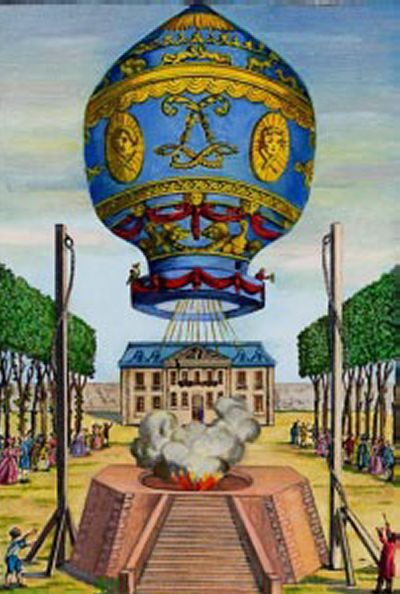 Воздушный шар братьев Монгольфье
ПДД
Памятка                                                    
Тротуар – дорога пешеходов. 
Ходи по тротуару, придерживаясь правой стороны.
 
Не играй на тротуаре, не устраивай игр вблизи проезжей части дороги. 

Переходи дорогу спокойным шагом только по пешеходному переходу. 

При переходе дороги убедись в безопасности. Посмотри, нет ли рядом машин. 

Разрешающий сигнал светофора для перехода улицы – зелёный.  На красный свет нельзя переходить улицу. 
Никогда не перебегай проезжую часть перед близко идущим автомобилем
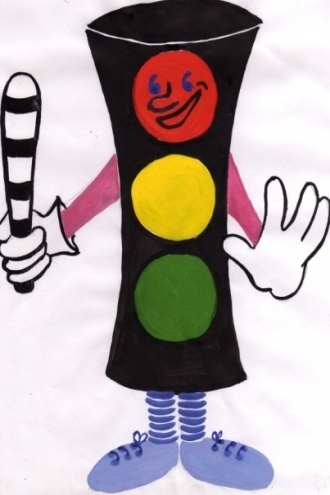